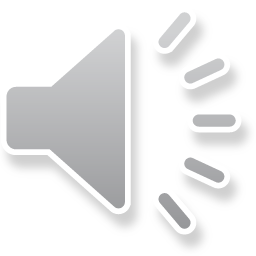 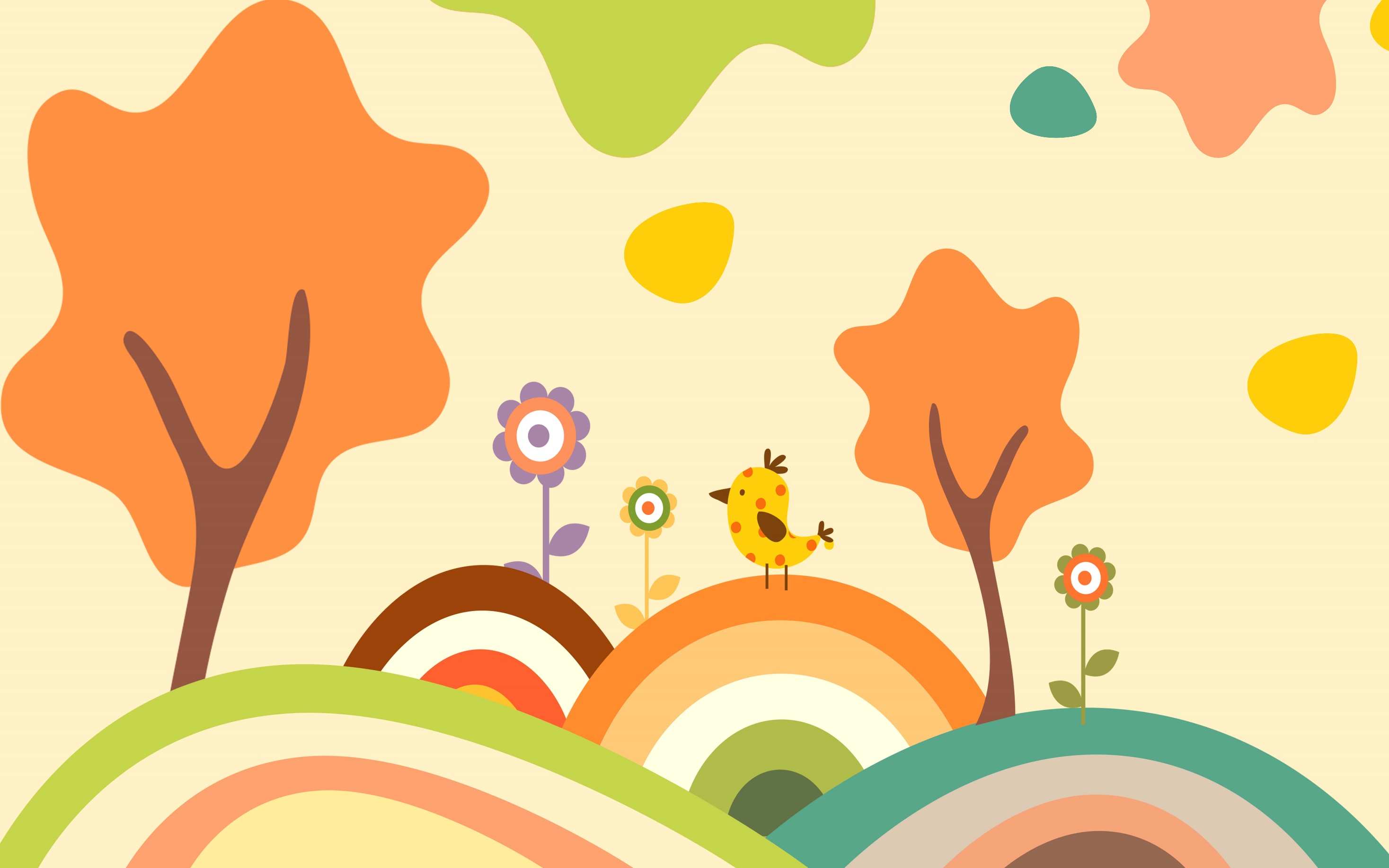 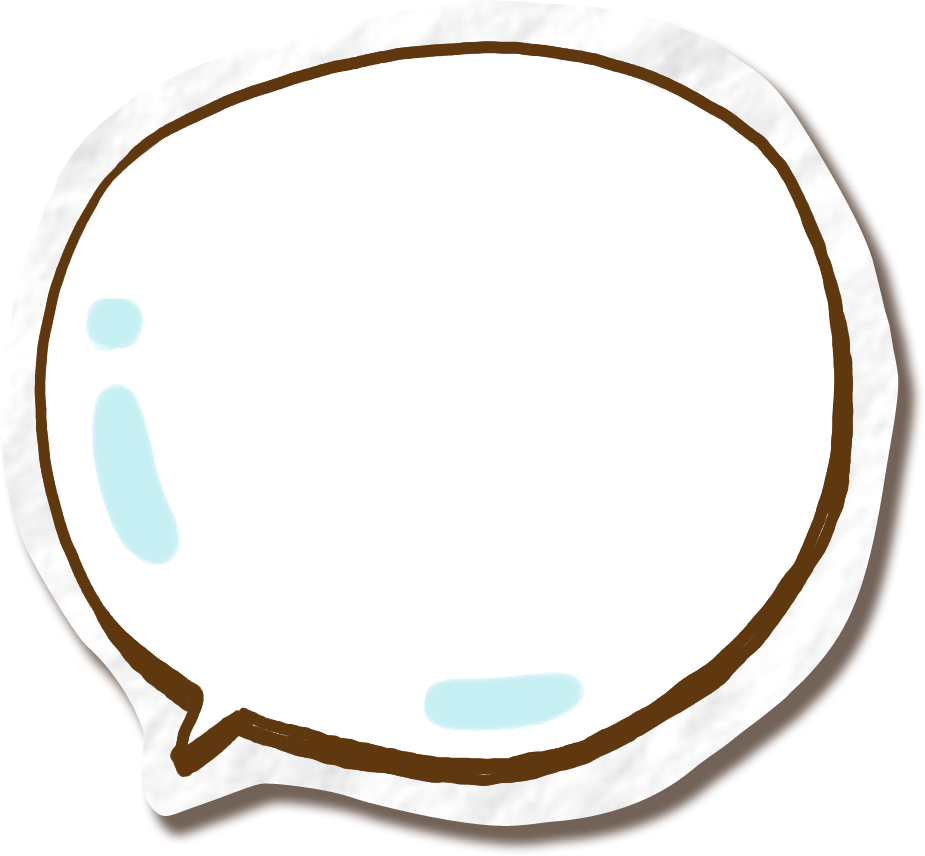 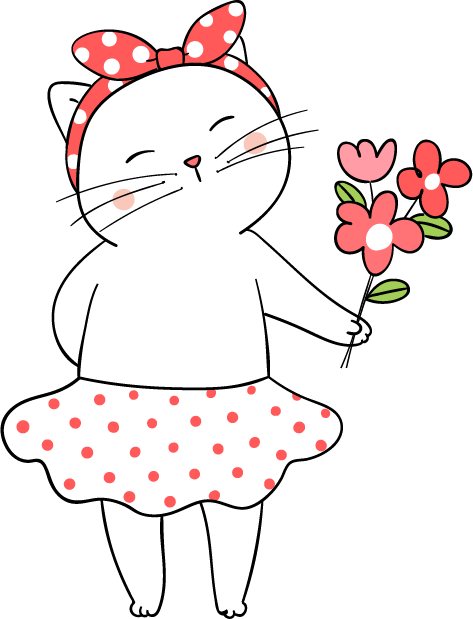 ĐẠO ĐỨC
MỤC TIÊU
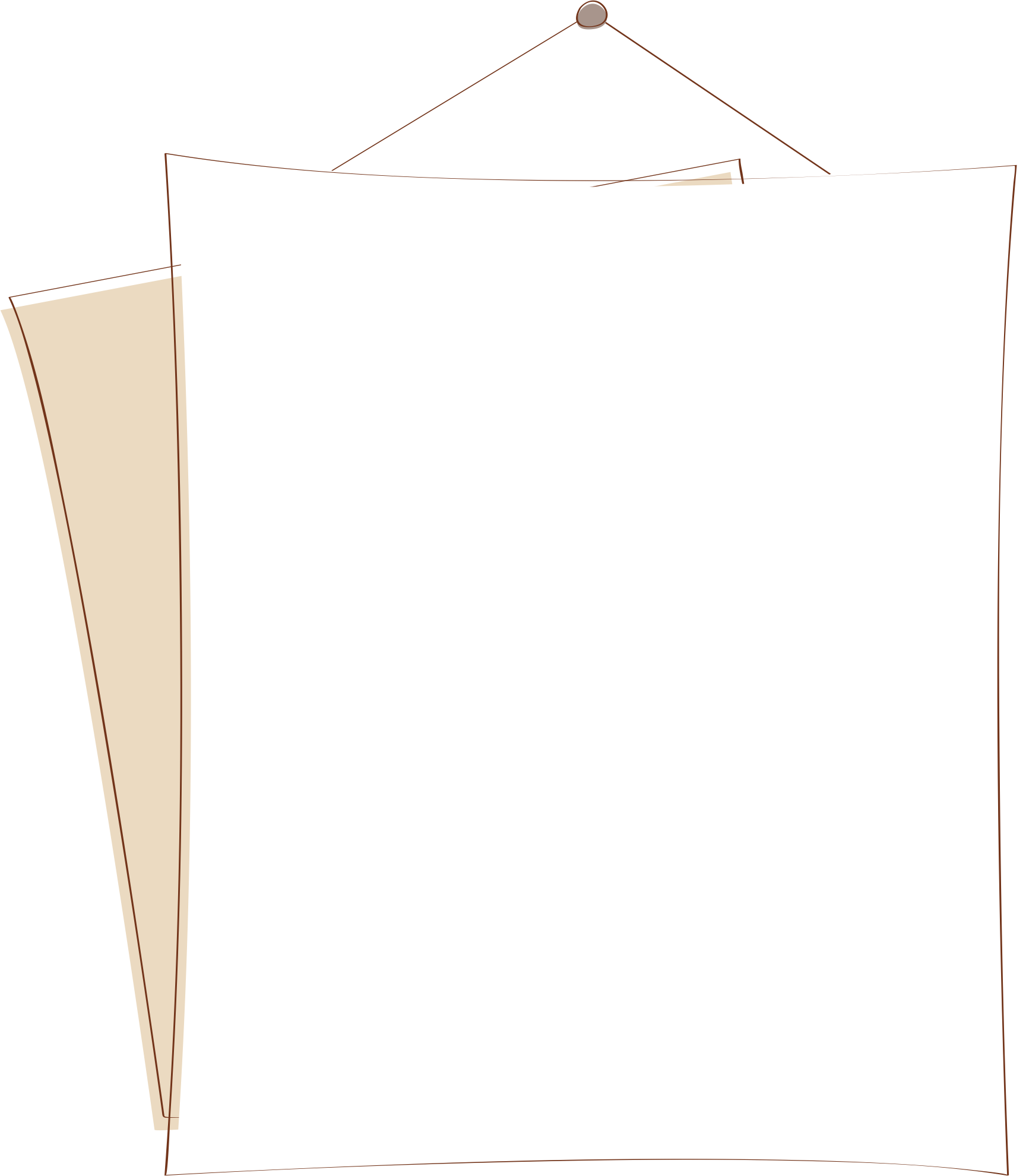 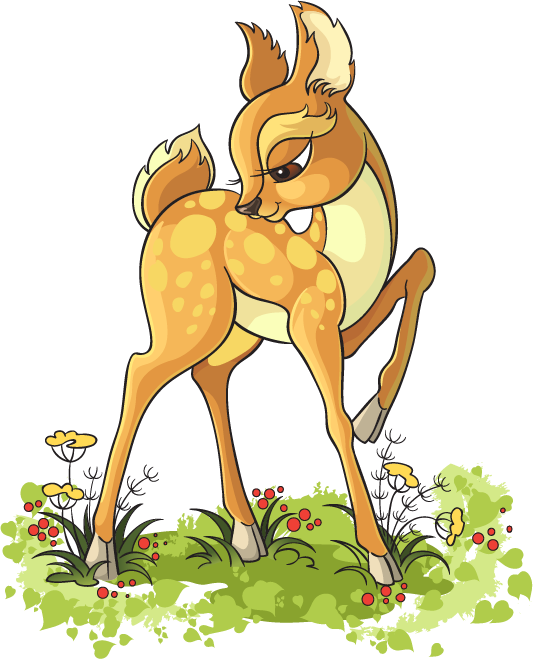 Khái quát hoá lại những kiến thức đã học từ tuần 1-18.
01
02
Vận dụng những kiến thức đã học để làm 1 số bài tập.
03
Hình thành những kỹ năng, ứng xử trong cuộc sống hằng ngày.
04
Cùng thực hiện cuộc vận động “ Xây dựng trường học thân thiện học sinh tích cực”
.
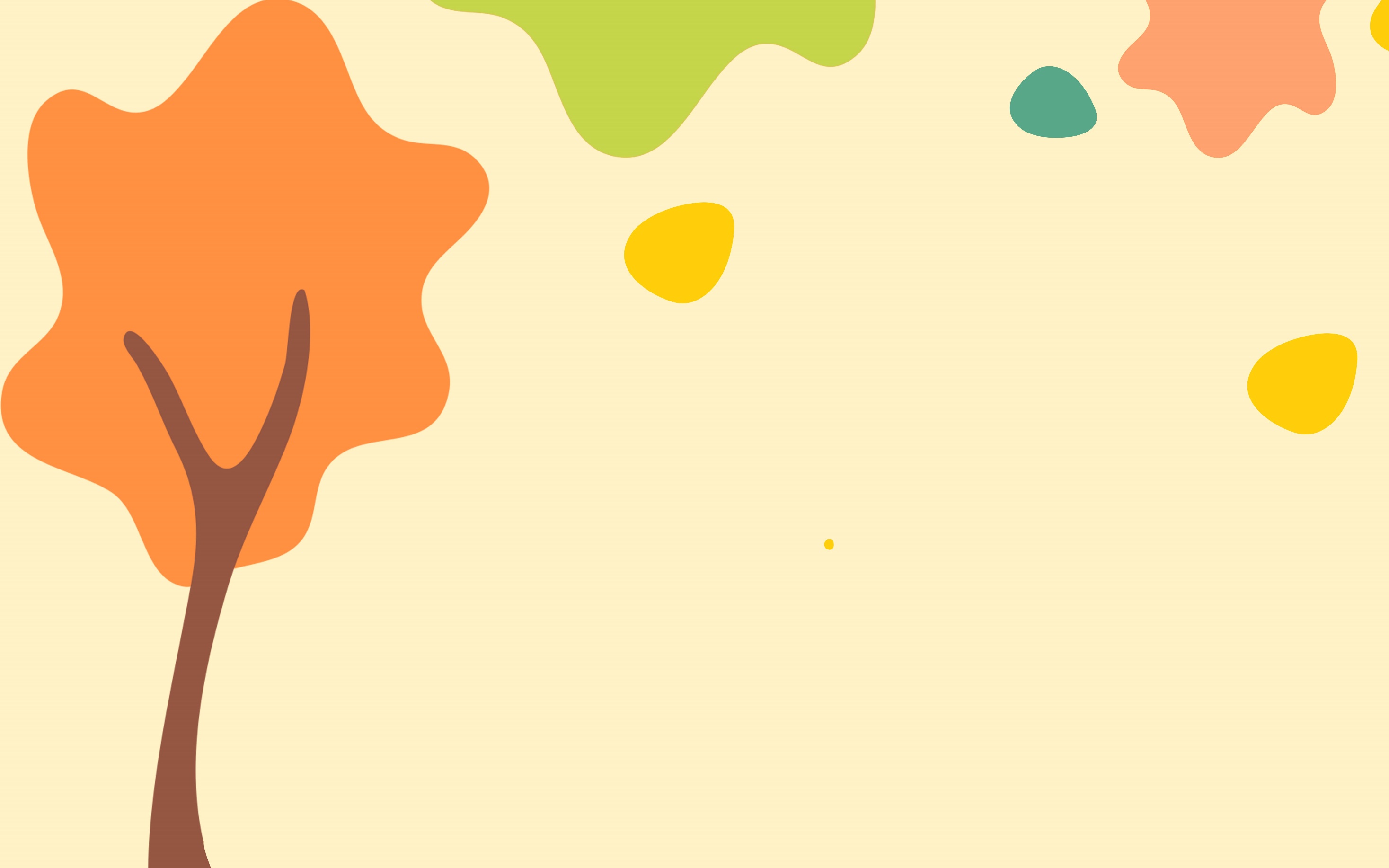 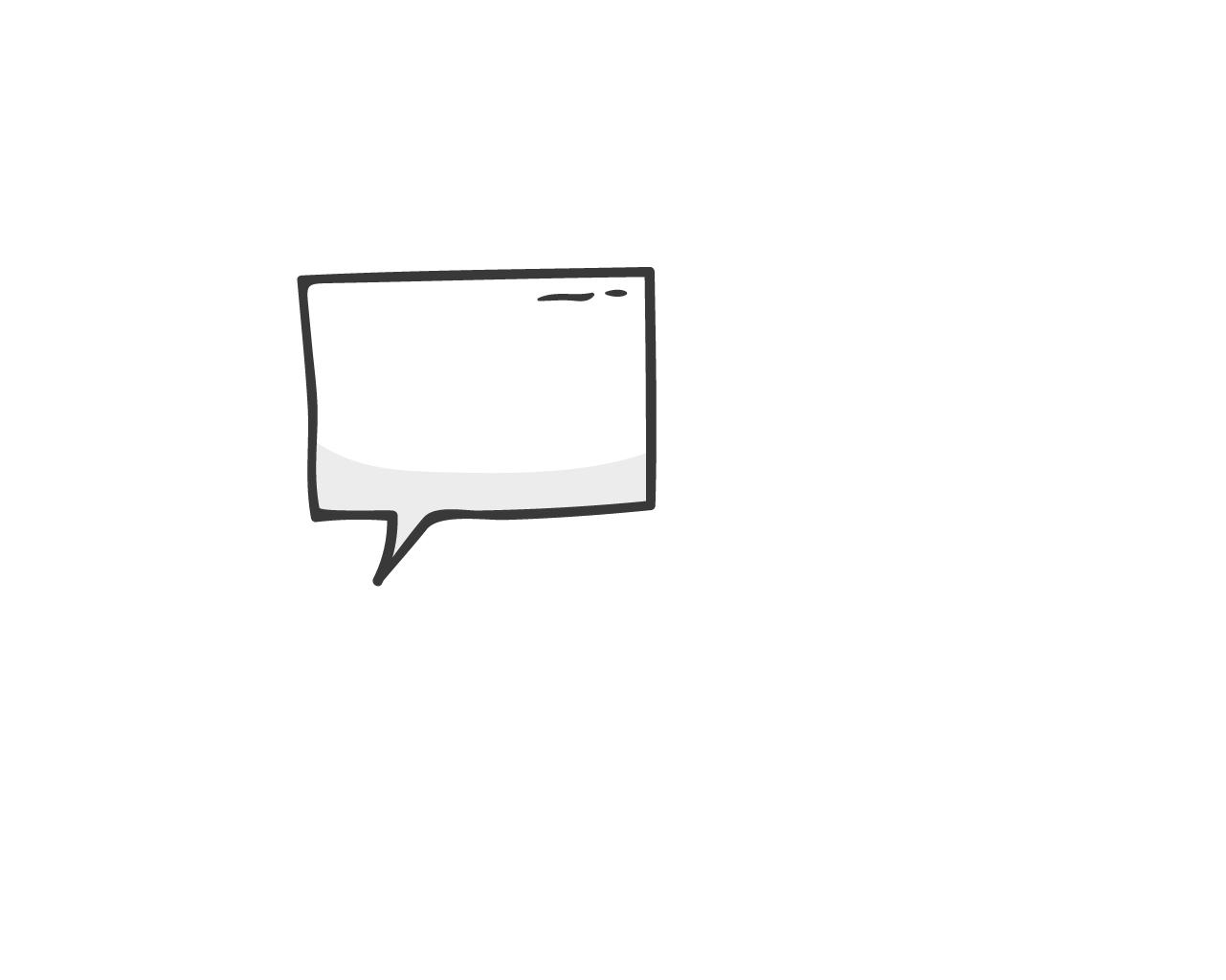 01
ÔN TẬP KIẾN THỨC ĐÃ HỌC
Contents
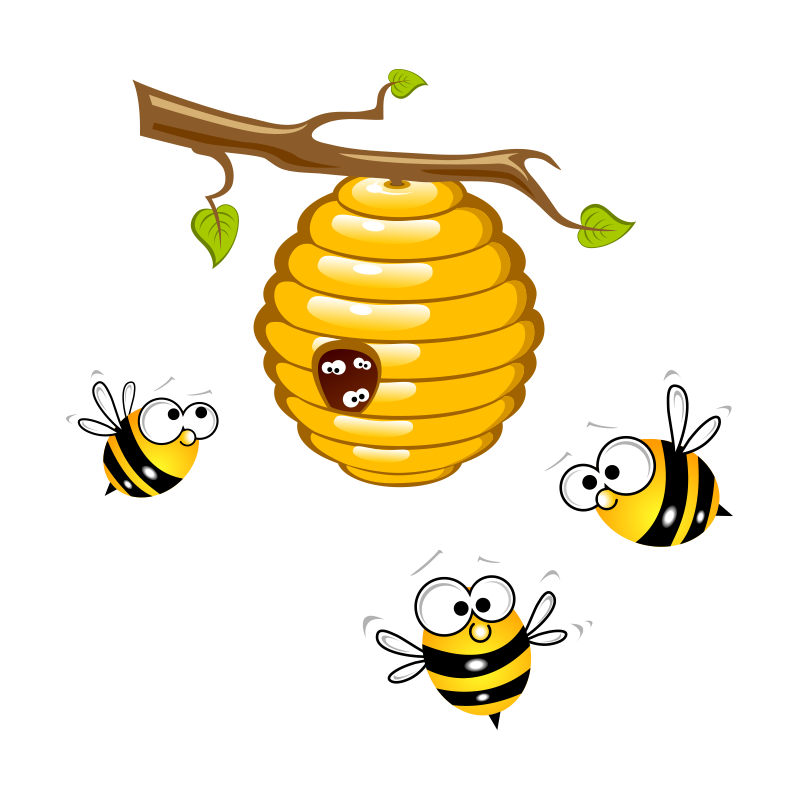 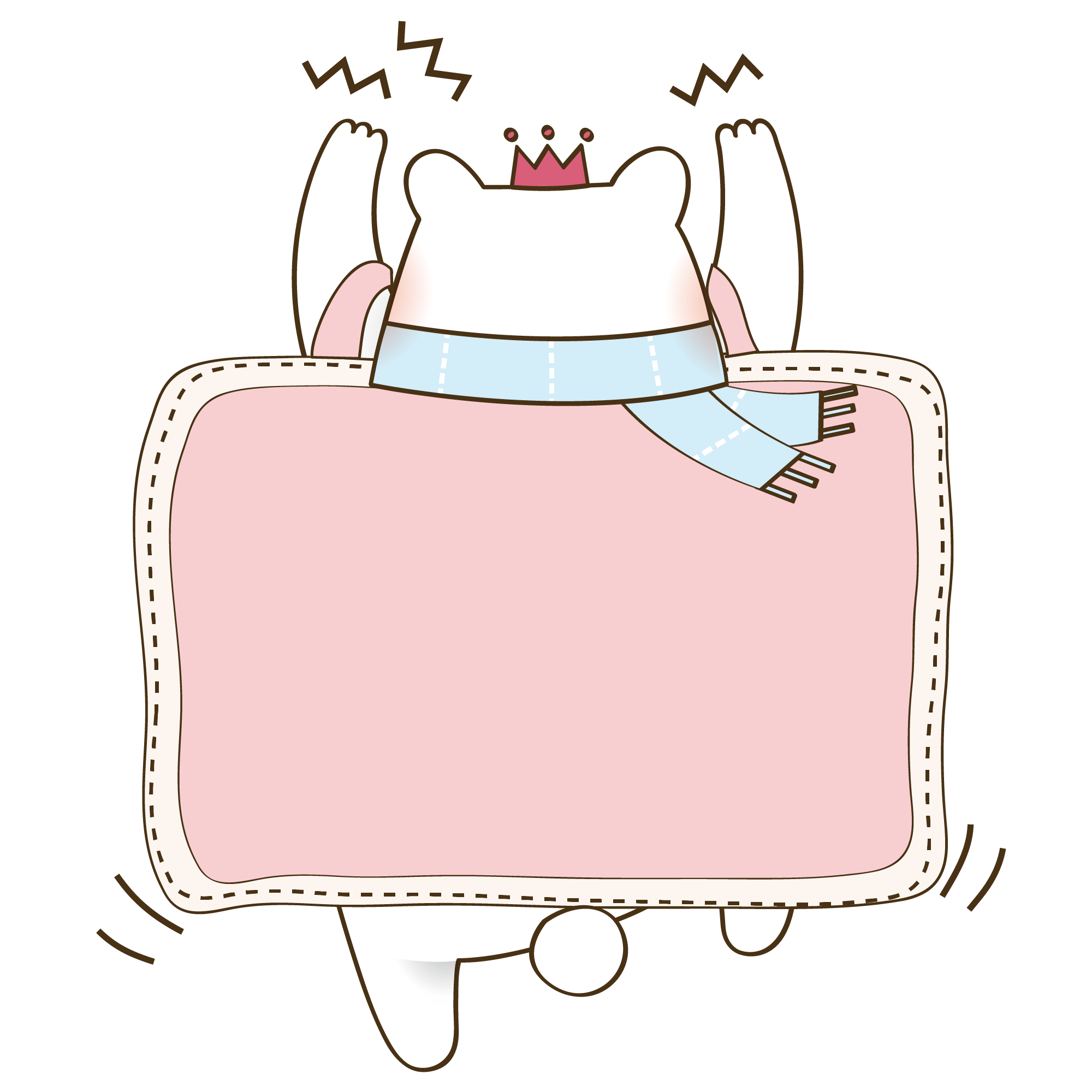 Kể tên và nêu những kiến thức con ghi nhớ được qua các bài đạo đức từ tuần 1 đến tuần 18
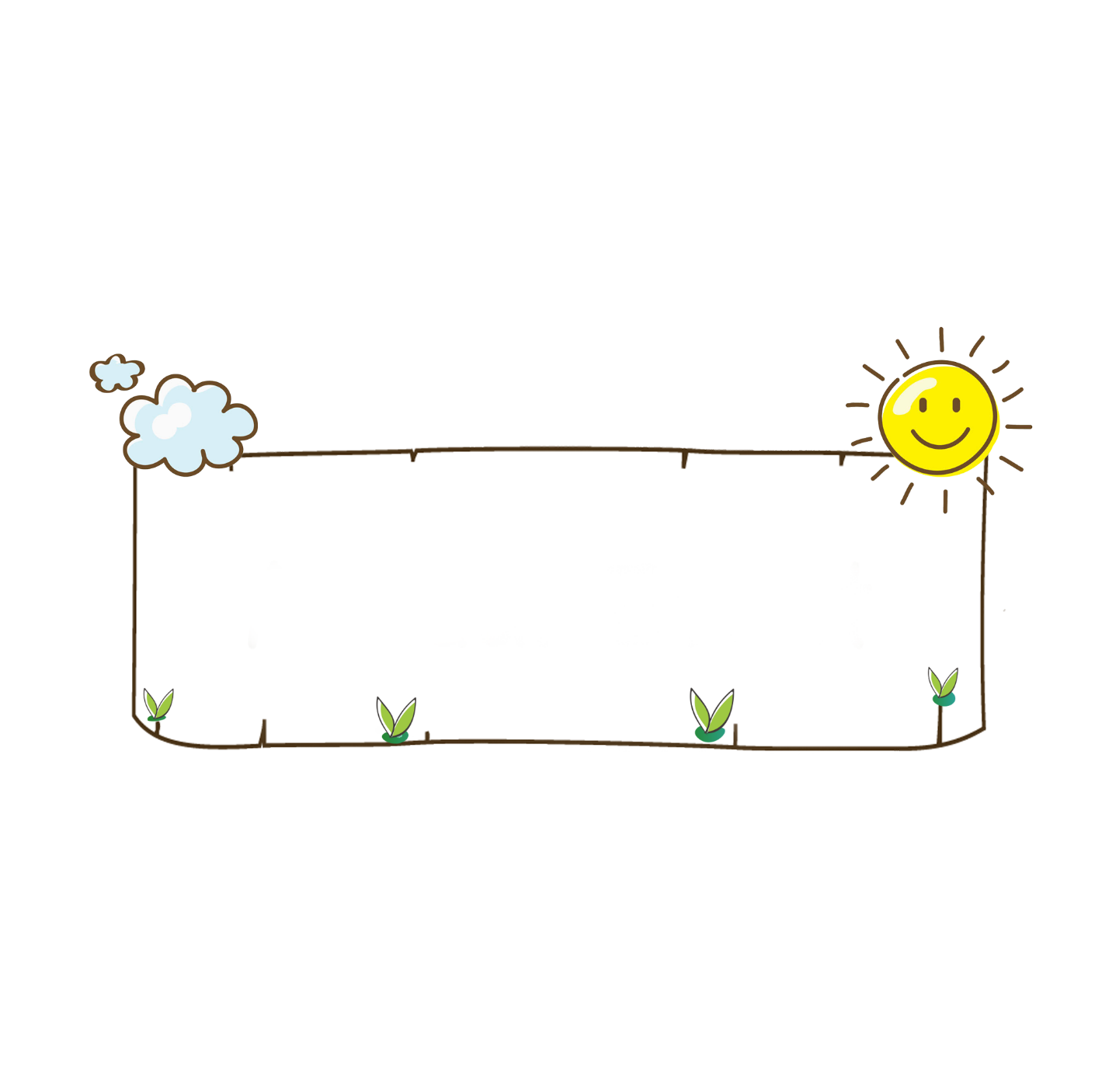 Trung thực trong học tập
01
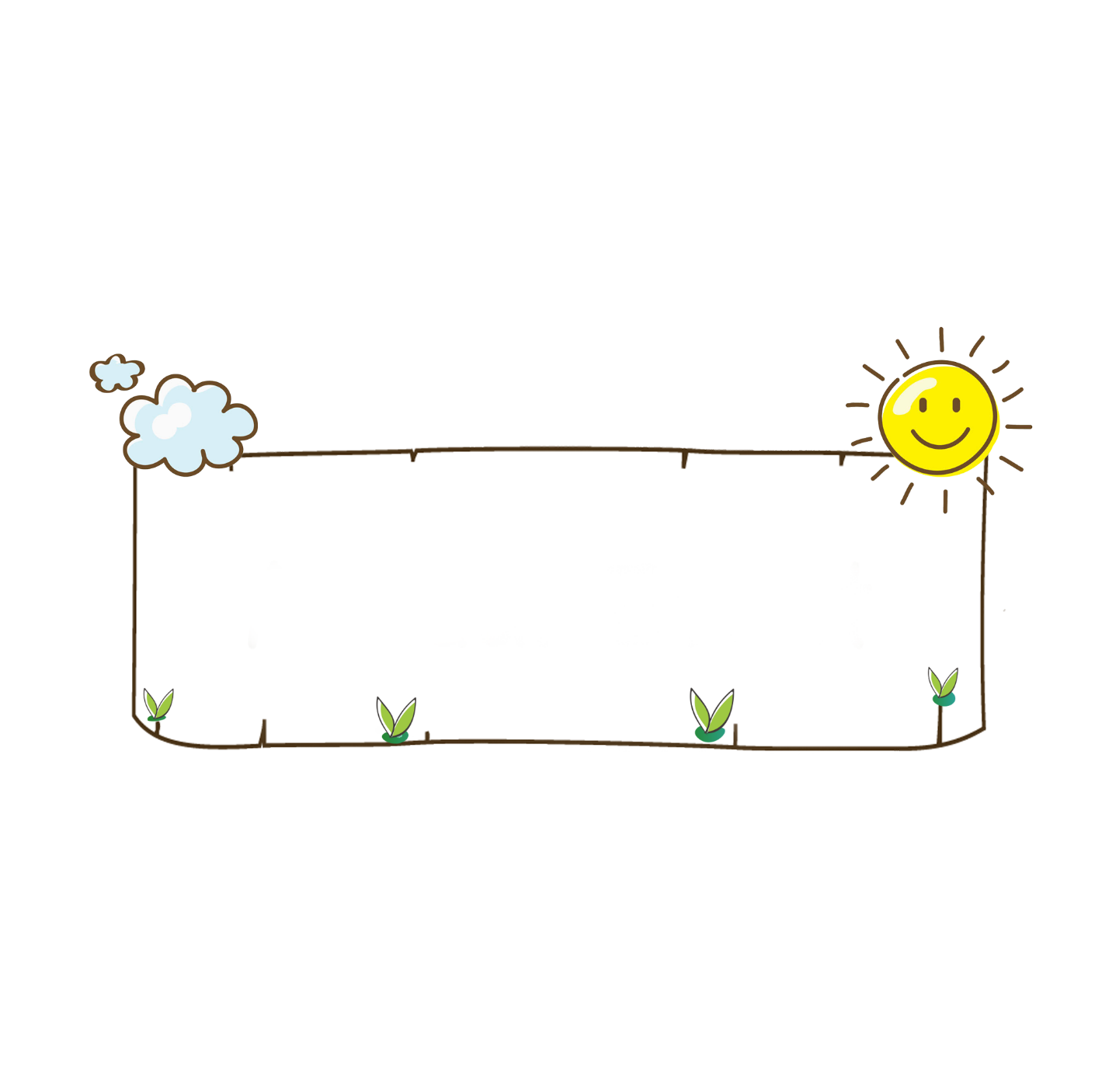 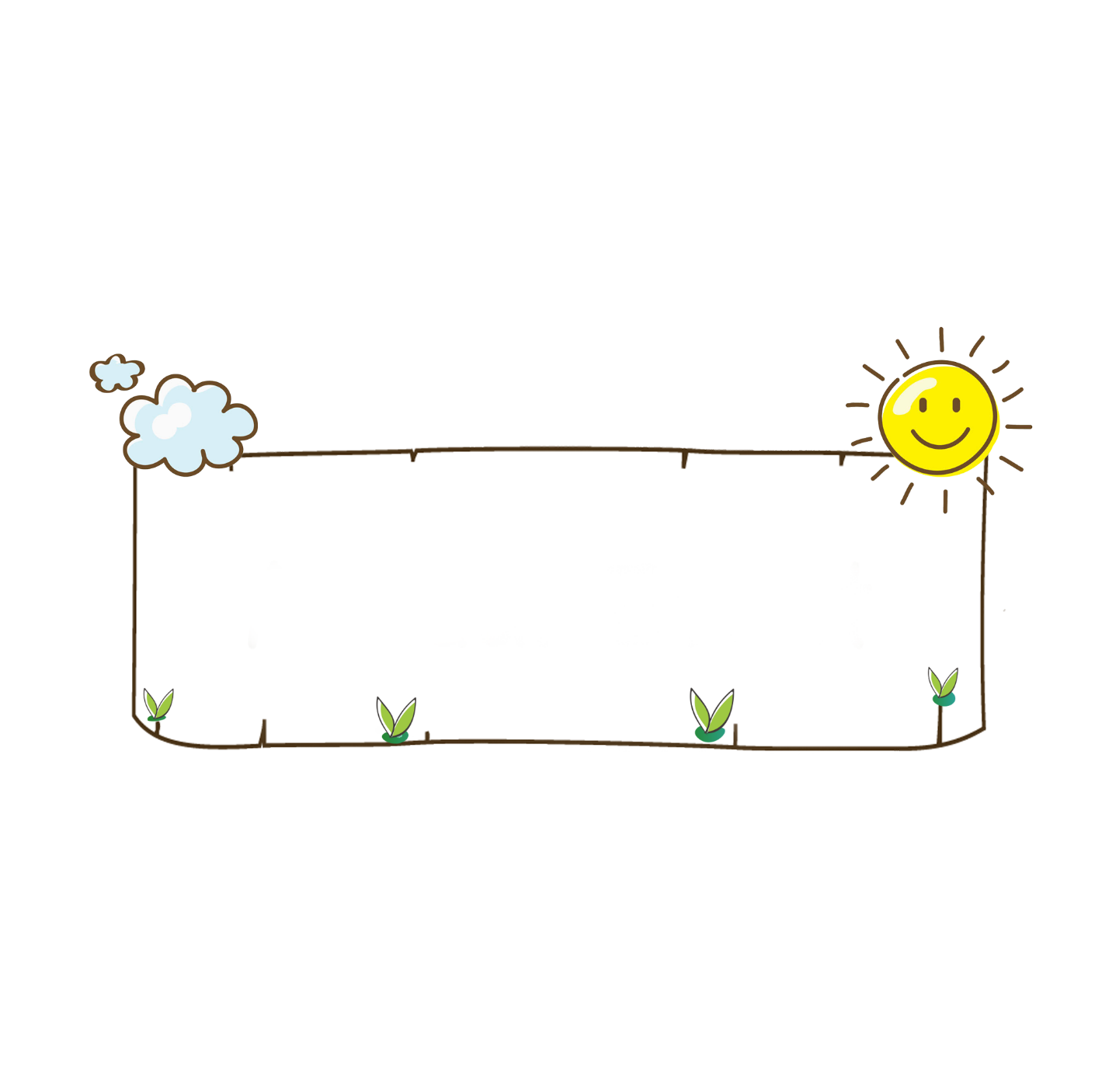 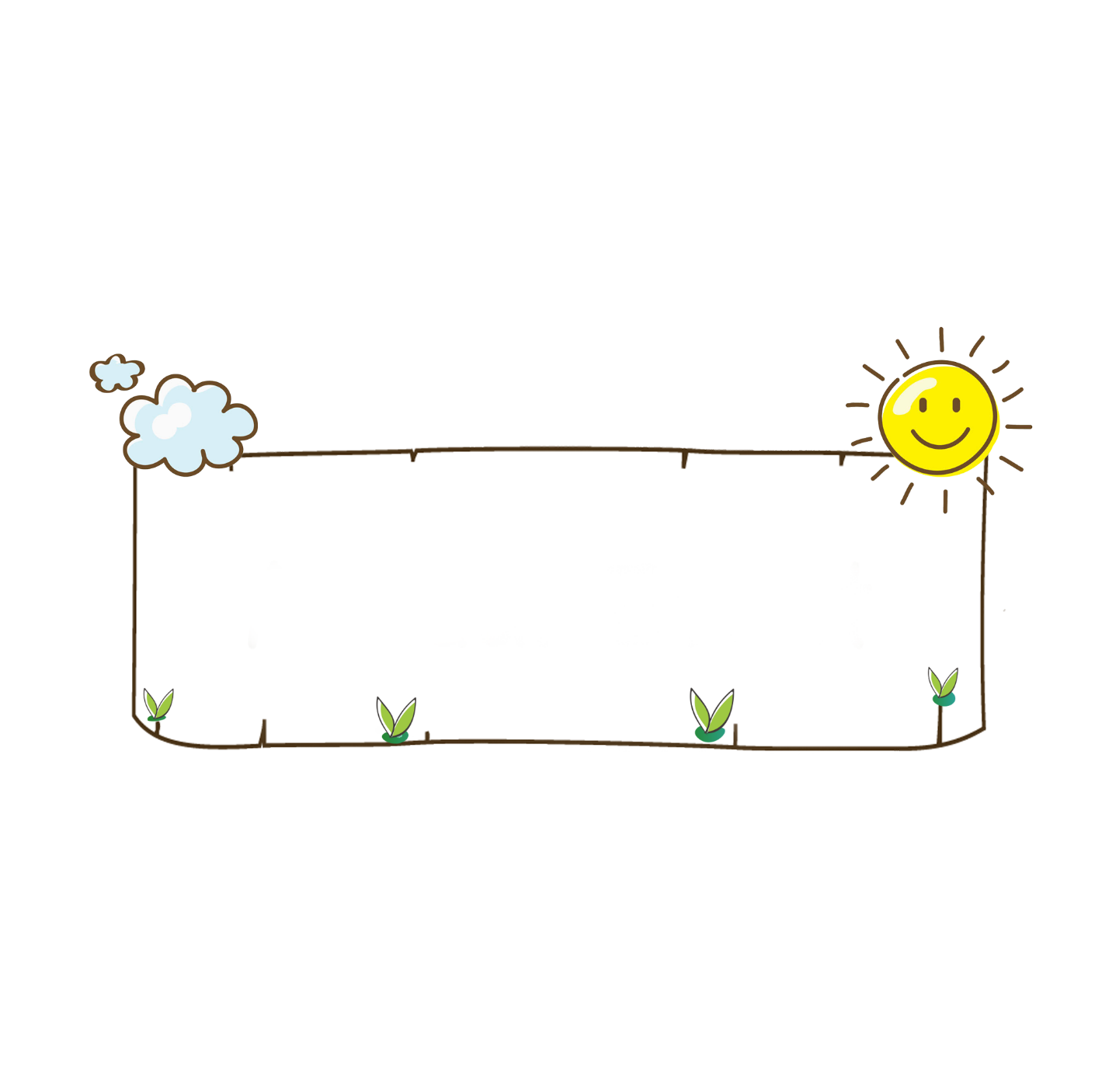 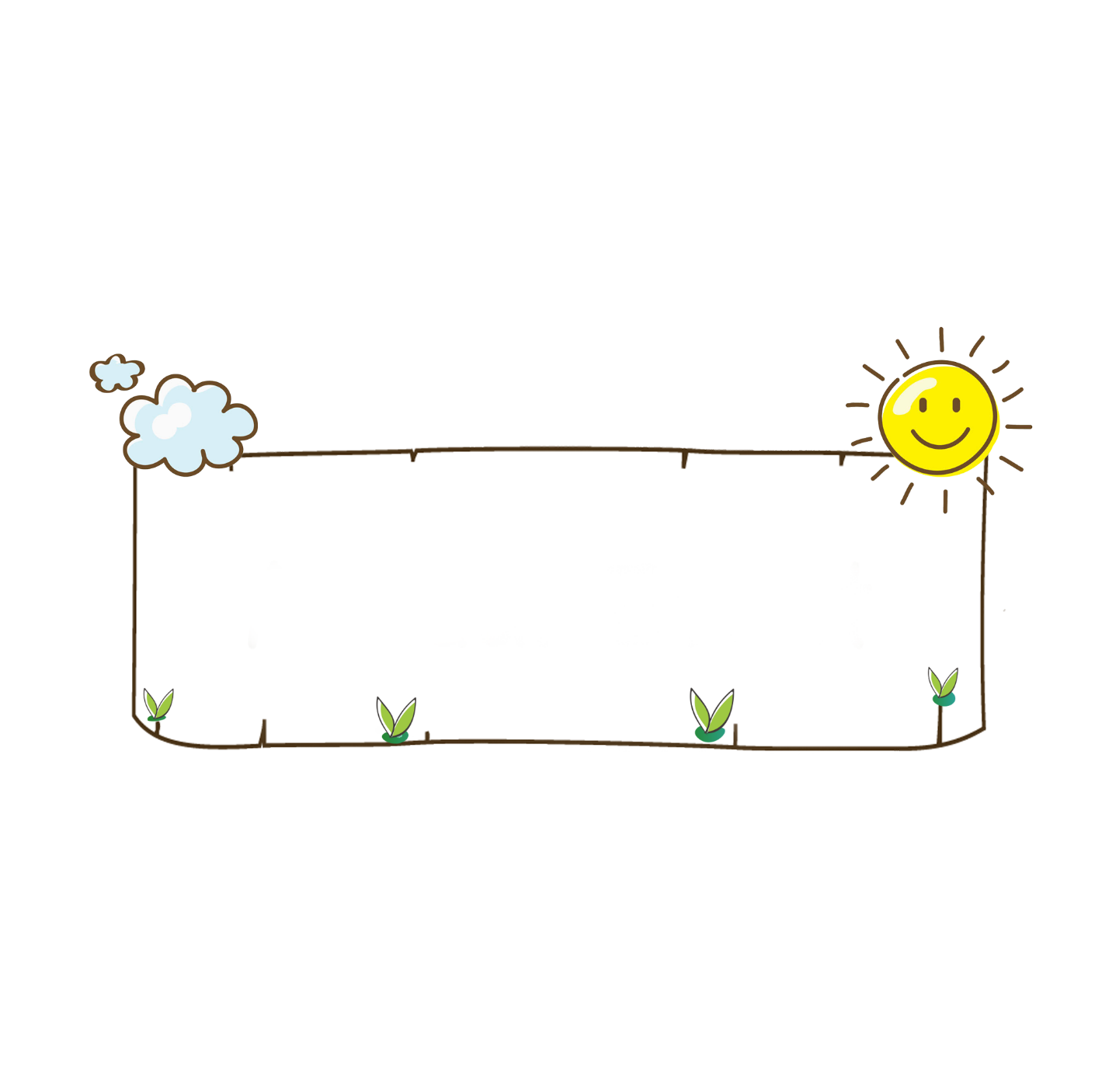 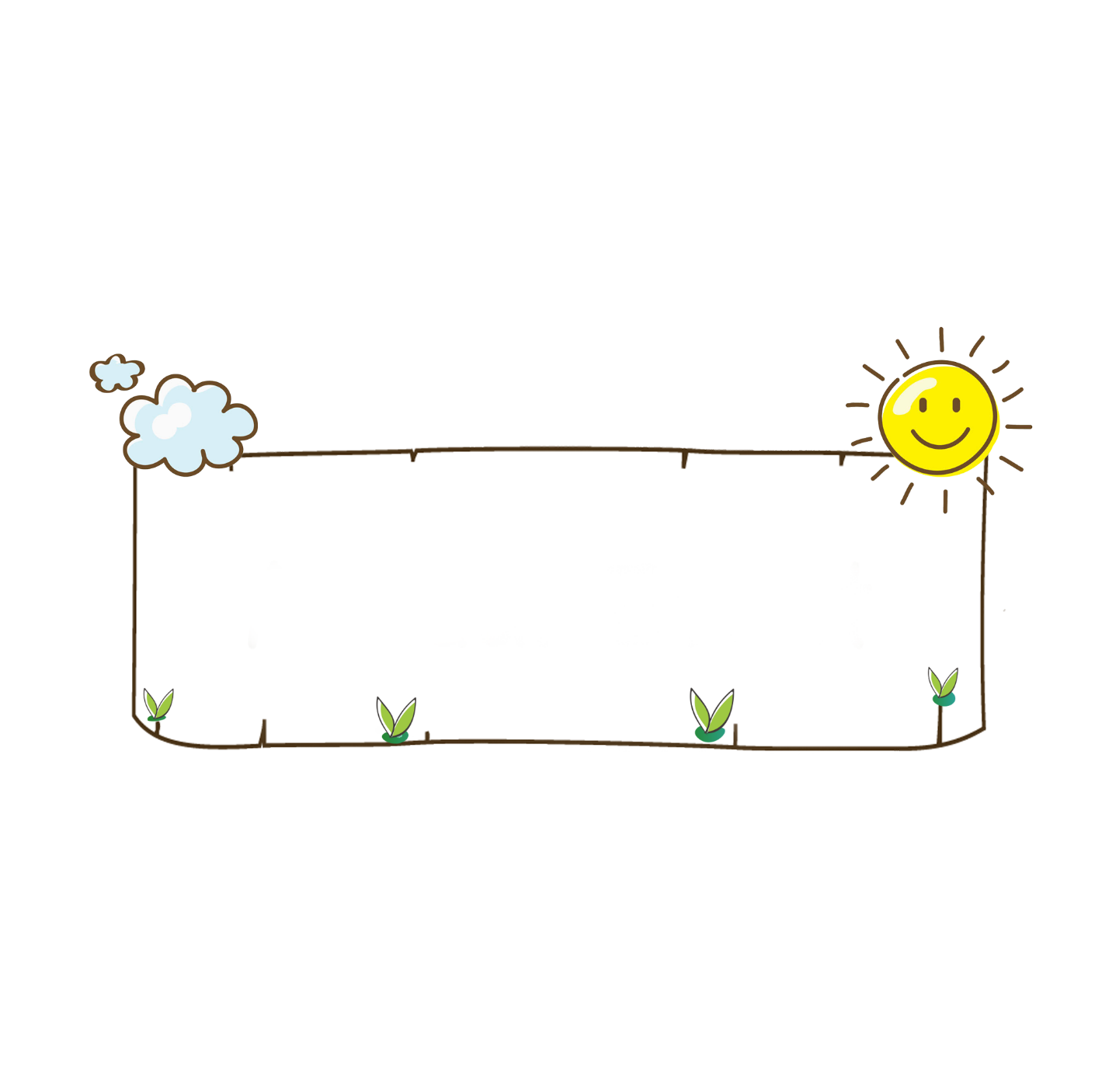 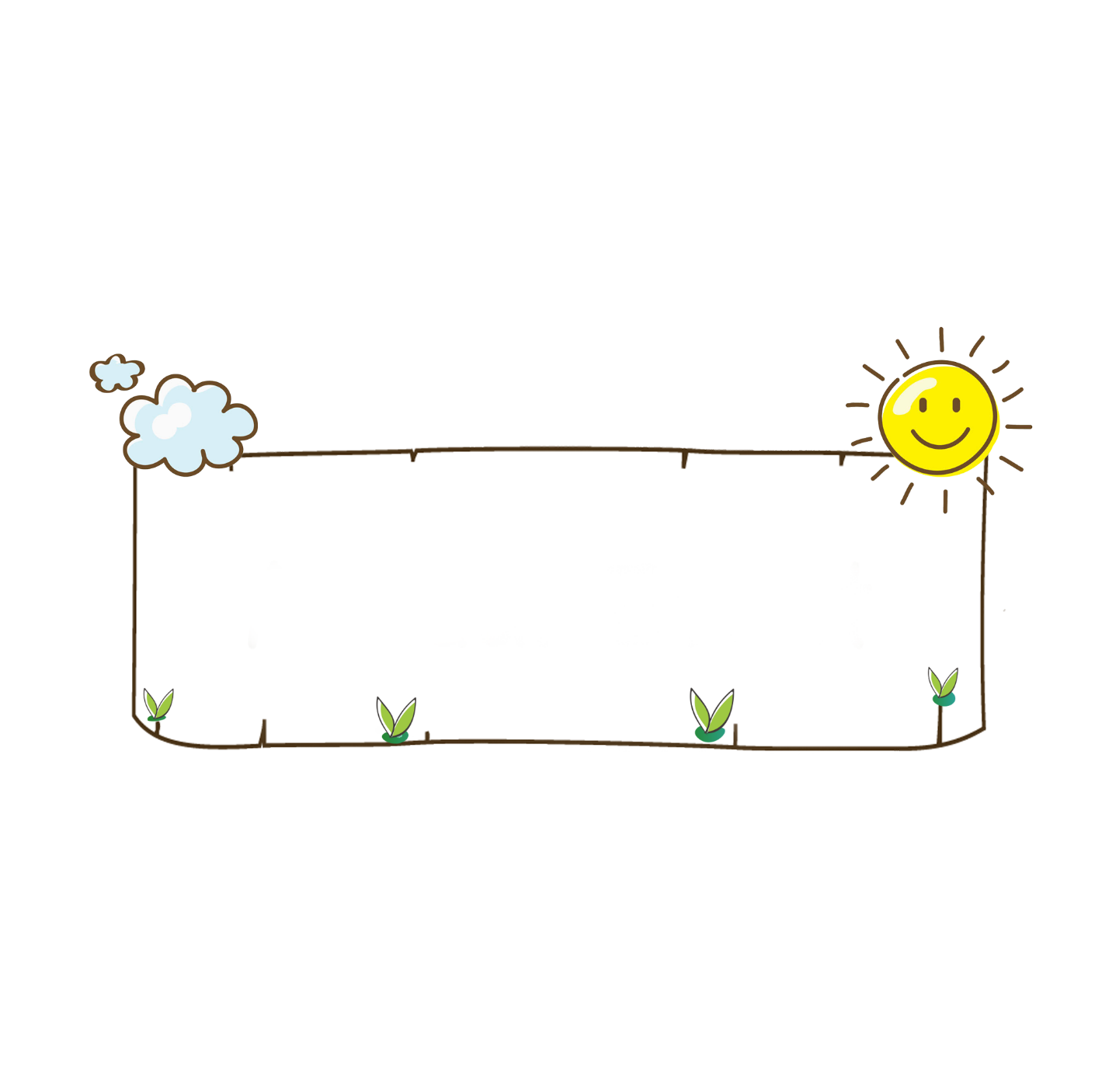 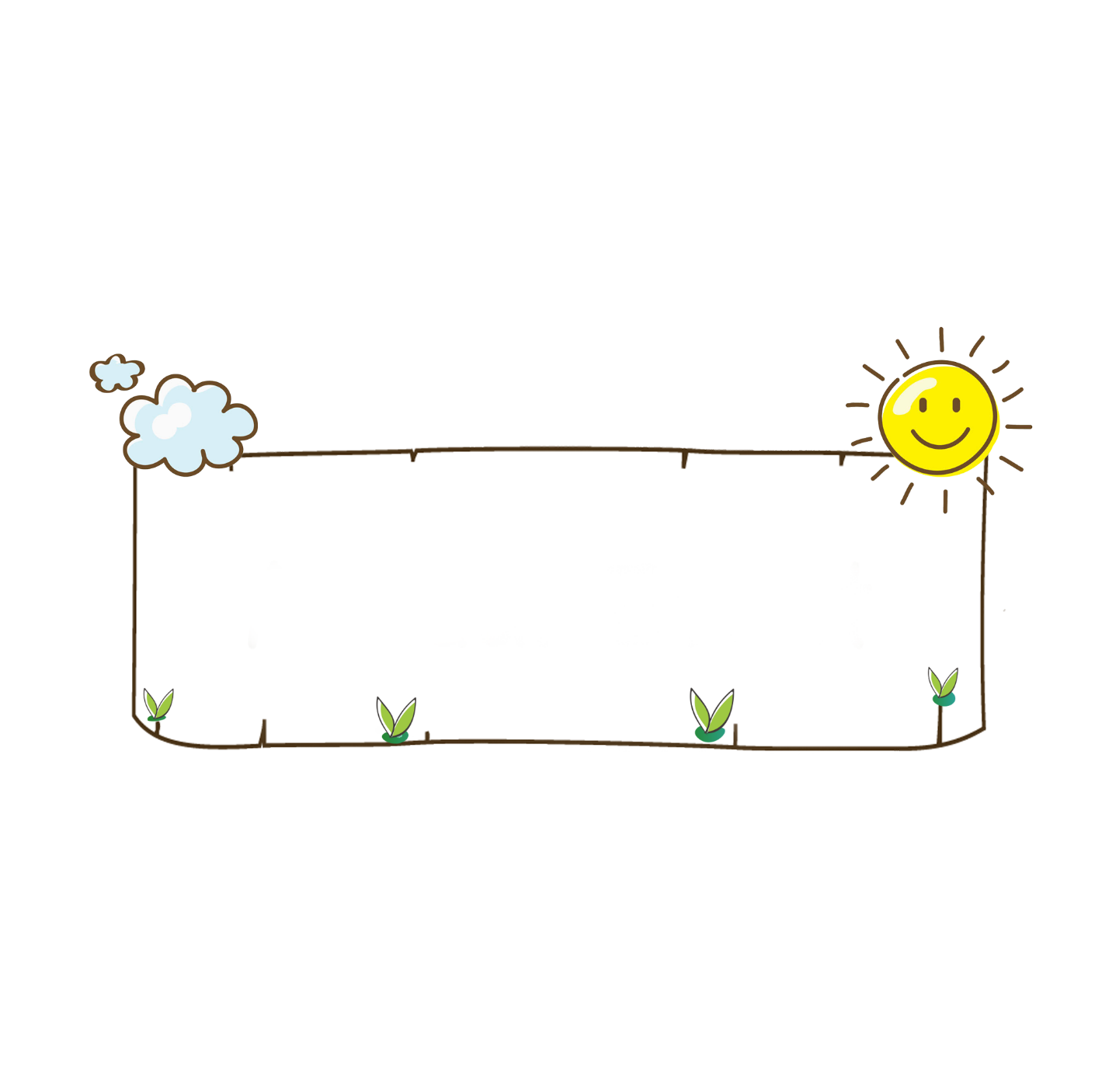 02
03
04
05
07
08
06
Bày tỏ ý kiến
Tiết kiệm tiền của
Tiết kiệm thời gian
Biết ơn thầy cô giáo
Yêu lao động
Hiếu thảo với ông bà cha mẹ
Vượt khó trong học tập
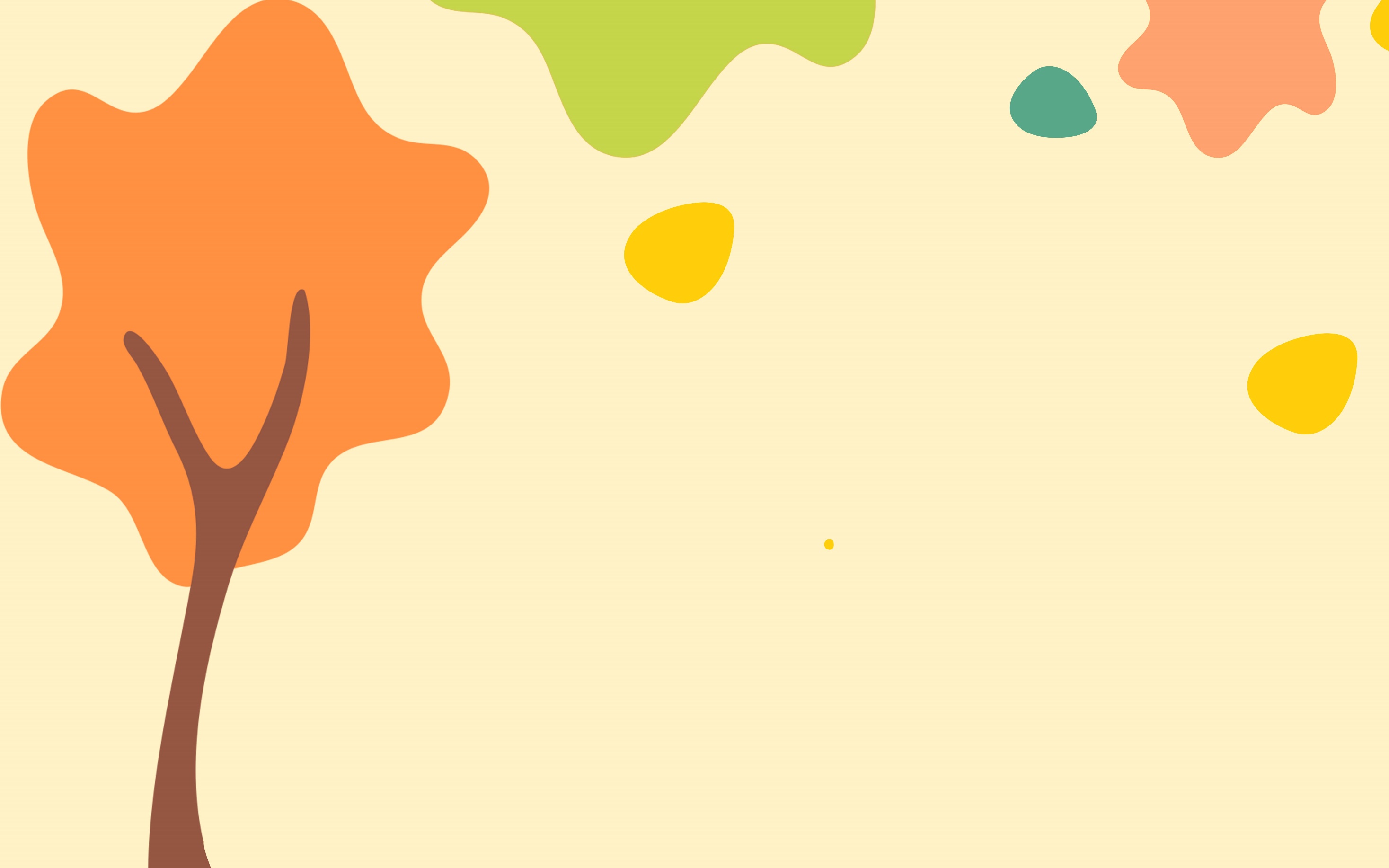 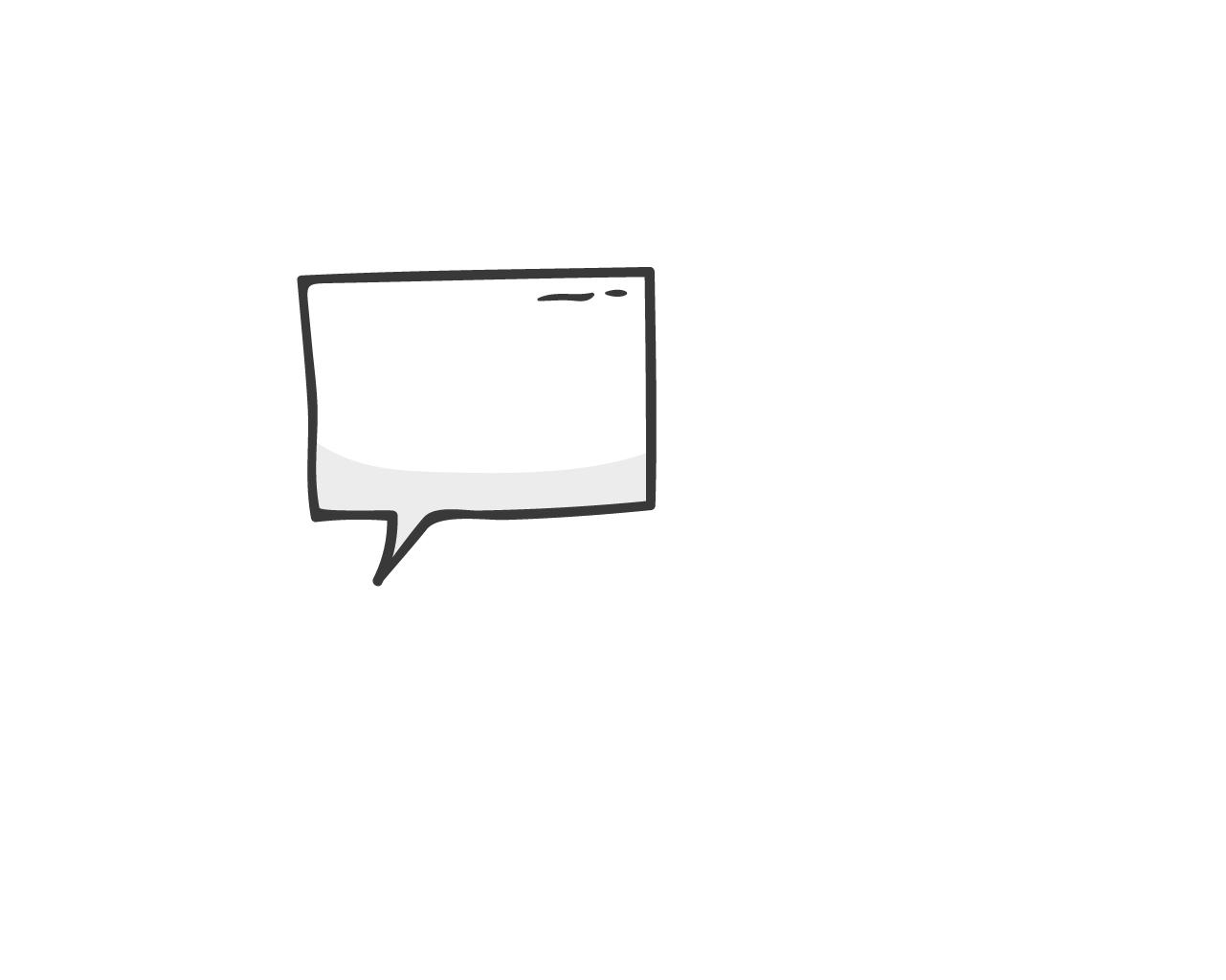 02
L	IÊN HỆ THỰC TẾ
Contents
KỂ CÁC VIỆC LÀM THEO CÁC         CHỦ ĐIỂM ĐÃ HỌC
VD:  Kể các việc làm em đã biết yêu người lao động
VD:  Kể các việc làm em đã thể hiện sự biết ơn thầy cô
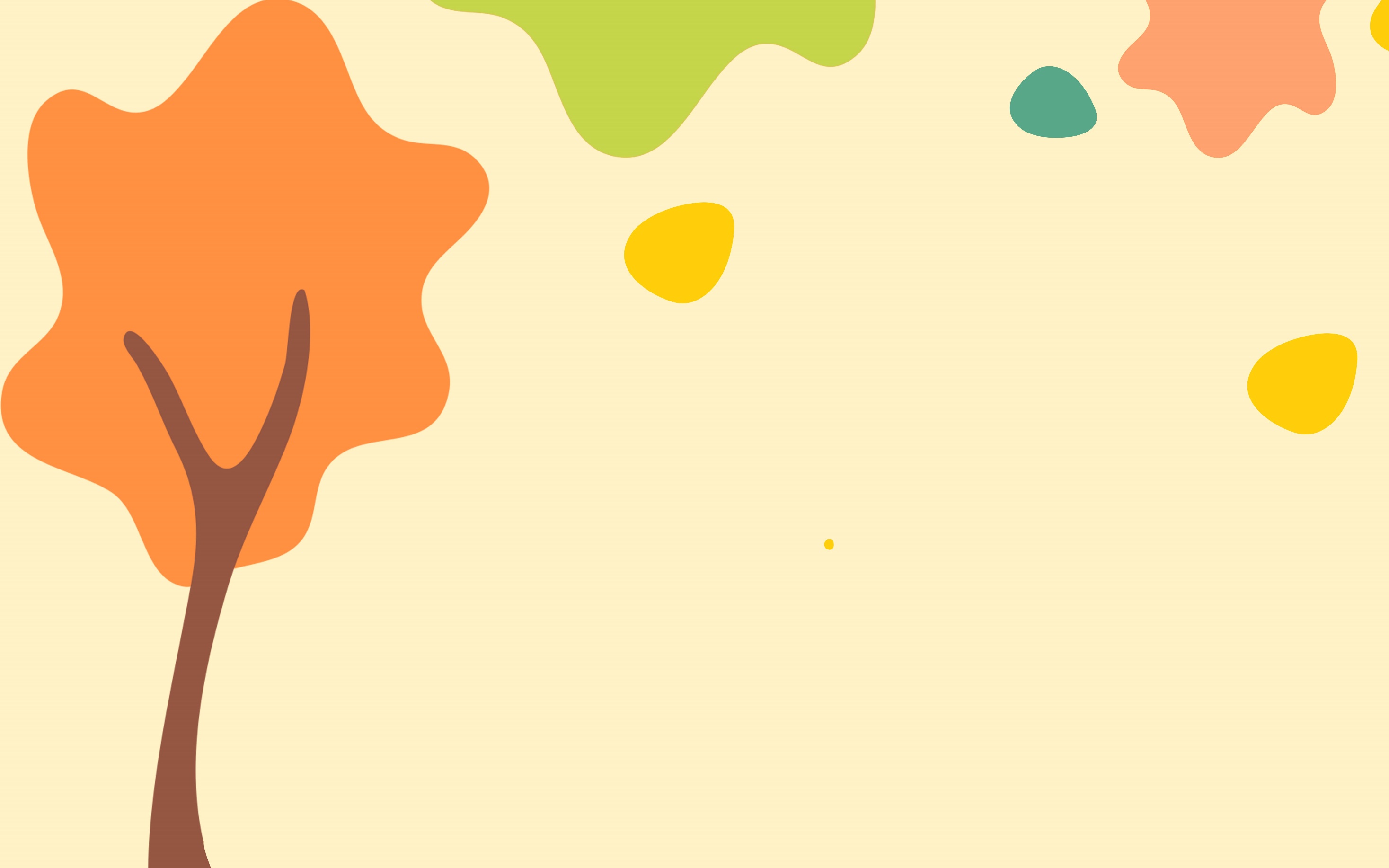 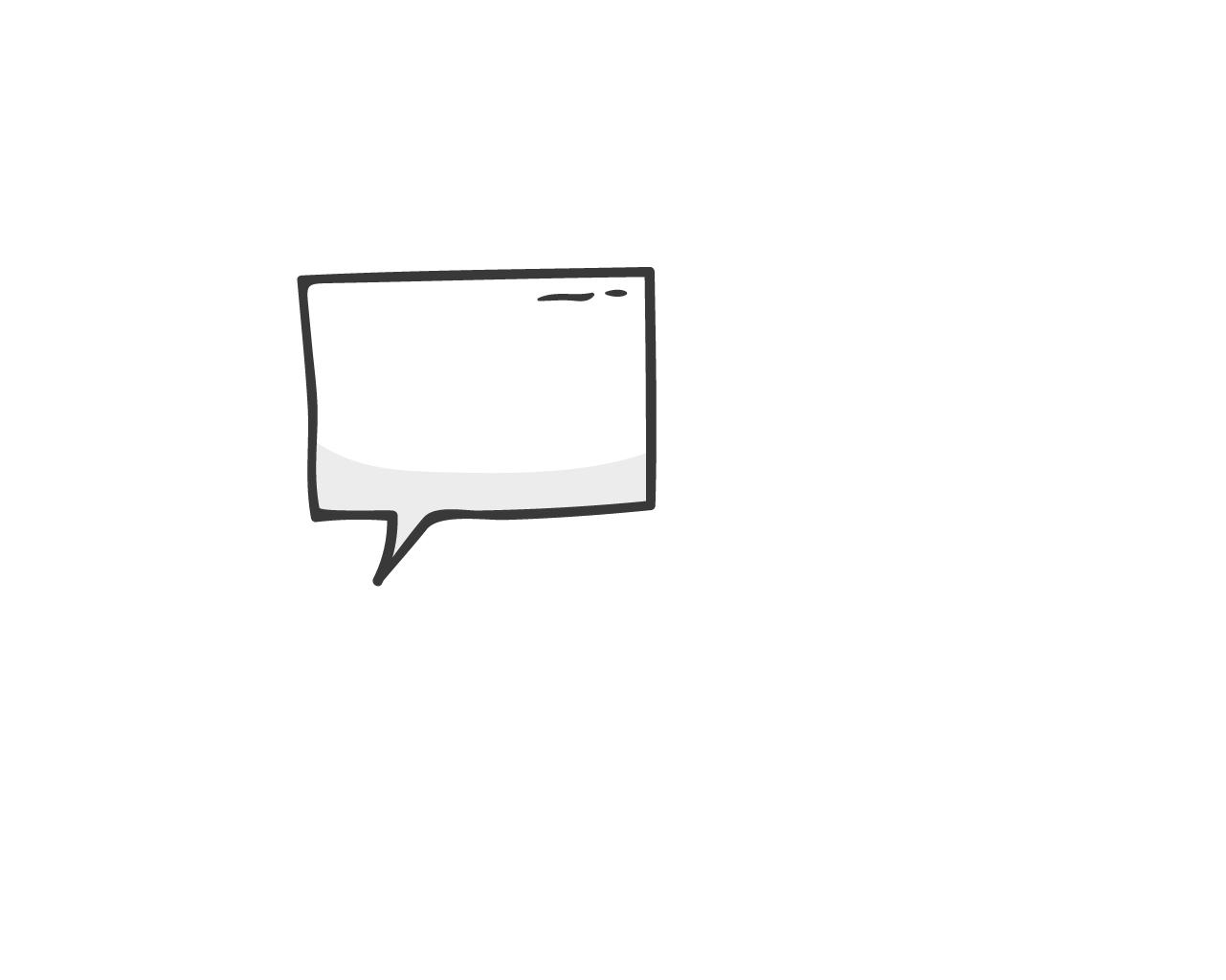 03
HỘI VUI HỌC TẬP
Contents
Câu 1: Ô chữ gồm 7 chữ cái. 
Đây là bài ca dao ca ngợi những người lao động này:
 Cày đồng đang buổi ban trưa
Mồ hôi thánh thót như mưa ruộng cày
Ai ơi bưng bát cơm đầy
Dẻo thơm một hạt đắng cay muôn phần.
Câu 2: Ô chữ gồm 7 chữ cái. 





Nhà thơ Tố Hữu đã từng viết:                               “Tiếng chổi tre                               Đêm hè                               Quét rác…”
Để nói về công việc này?
Câu 3: Ô chữ gồm 8 chữ cái. 





Đây là câu nói nổi tiếng của Bác Hồ:                      Vì lợi ích mười năm trồng cây
                    Vì lợi ích trăm năm trồng người”
Đây là công việc gì?
Câu 4: Ô chữ gồm 6 chữ cái. 




Đây là người làm việc giữ gìn sự an ninh, trật tự cho xã hội; thường xuyên phải đối mặt với hiểm nguy và tội phạm?
Câu 5: Ô chữ gồm 5 chữ cái. 



Người có thể khám, chữa bệnh cho bệnh nhân?
Ô chữ gồm 5 chữ cái. 

Điền từ còn thiếu vào chỗ trống trong bài hát sau:
     “ Vai chú mang súng mũ cài ngôi sao đẹp xinh.         Đi trong hàng ngũ chú hành quân trông thật nhanh.        Chú ………… …..  chúng cháu yêu chú lắm.        Súng chắc trong tay chú canh giữ cho hòa bình.”
Ô chữ gồm 4 chữ cái. 




Đây là người thể hiện rất hay những bài hát, tạo sự giải trí cho người nghe?
TRÒ CHƠI Ô CHỮ
Câu hỏi
1
T
Ậ
N
T
Â
M
1
2
C
H
Ă
M
H
Ọ
C
2
3
C
H
Ấ
M
B
À
I
3
4
Ạ
T
R
Ọ
N
G
Đ
O
4
5
Đ
I
Ể
M
5
G
I
Á
O
Á
N
6
6
H
O
A
7
7
CÂU HỎI 1
Từ nói chăm sóc học sinh 
của các thầy cô giáo. 
( Gồm 6 chữ cái)
CÂU HỎI 2
 Học sinh phải thể hiện điều này
 trong học tập
 để thầy cô, cha mẹ vui lòng. 
( Gồm 7 chữ cái).
CÂU HỎI 3
Thầy cô thường làm việc này sau 
khi thu bài kiểm tra của học sinh.
( Gồm 7 chữ cái)
CÂU HỎI 4 
Đây là một truyền thống 
tốt đẹp của dân tộc ta.
 ( Gồm 8 chữ cái)
CÂU HỎI 5 
Con số đánh giá 
kết quả bài làm của học sinh. 
( Gồm 4 chữ cái)
CÂU HỎI 6
Thầy cô thường chuẩn bị 
thứ này trước khi lên lớp. 
( Gồm 6 chữ cái).
CÂU HỎI 7
Ngày Nhà giáo Việt Nam, học sinh 
tặng thầy cô . . .để 
tỏ lòng biết ơn công lao dạy dỗ. 
( Gồm 3 chữ cái)
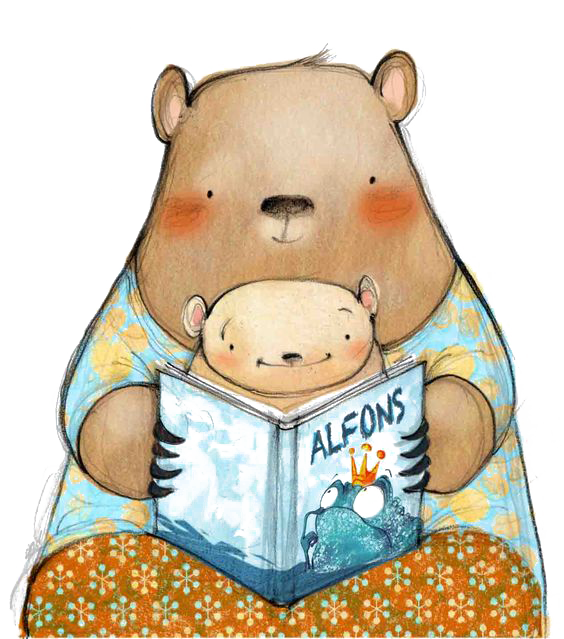 VẬN DỤNG
Con đã vận dụng được những hành vi đạo đức nào đã học?
Con hãy thực hành những hành vi đã học hàng ngày để được mọi người quý mến.